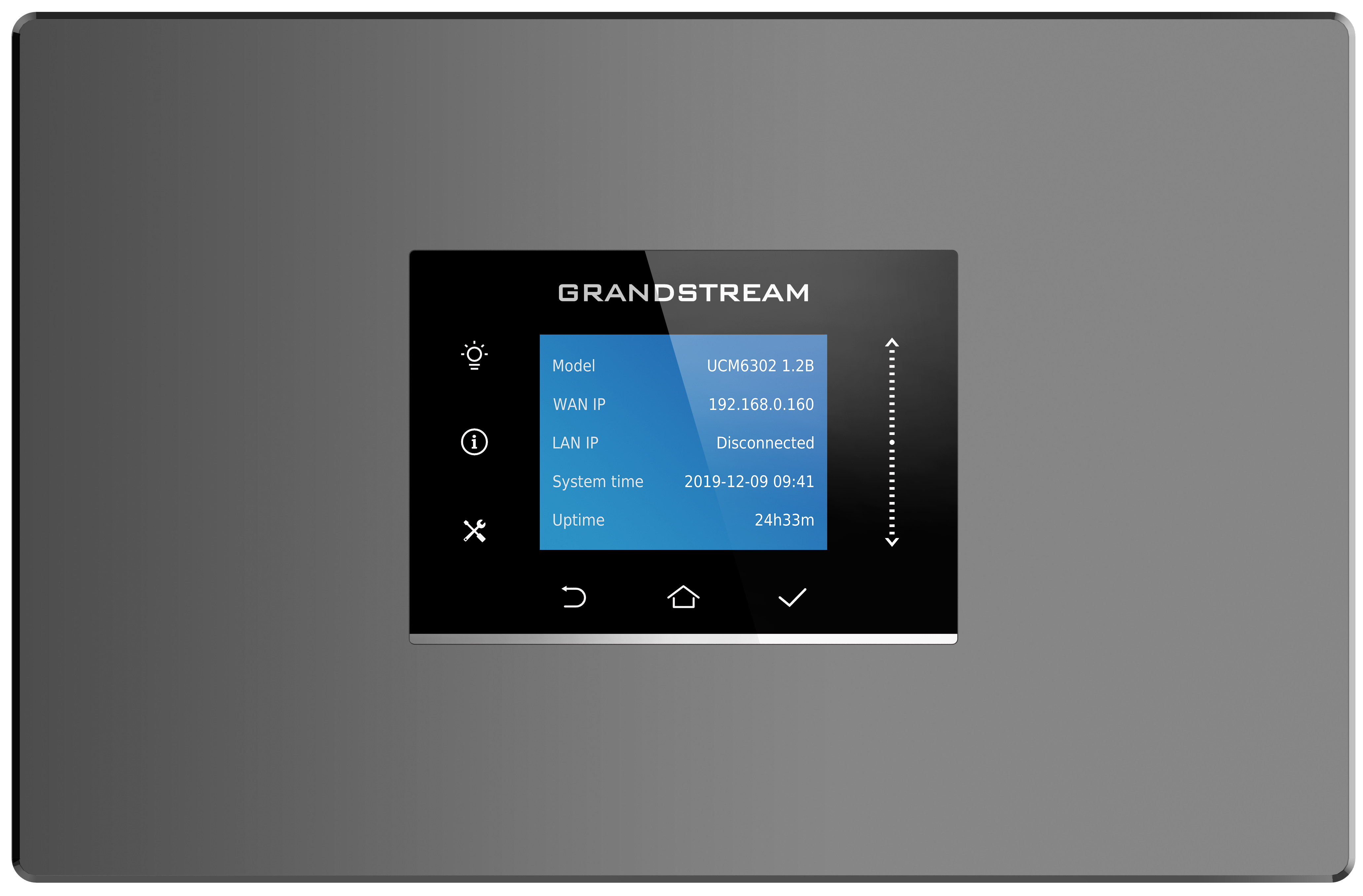 UCM6300 Series IP PBXs
The UCM6300 series of IP PBXs allows businesses of all sizes to build powerful and scalable unified communication solutions in an easy-to-manage fashion with no licensing fees. This enterprise-grade IP PBX supports up to 5000 users and allows businesses to unify all their communication technologies on to one centralized network. The UCM6300 series can be integrated with third-party applications and platforms, including customer relationship management (CRM) and property management systems (PMS), and offers an API for additional custom integrations. By offering thousands of secure and reliable features at an all-inclusive price point without any licensing fees, costs-per-feature, or recurring fees, the UCM6300 series allows enterprises, offices, hotels, retail chains, call centers and more to create a seamless unified communication solution.
Competitive Features:
Supports up to 5000 users and up to 400 concurrent calls
Zero configuration provisioning of Grandstream SIP endpoints
API available for third-party integrations, including CRM and PMS platforms
Compatible with GDMS for cloud setup, management and monitoring
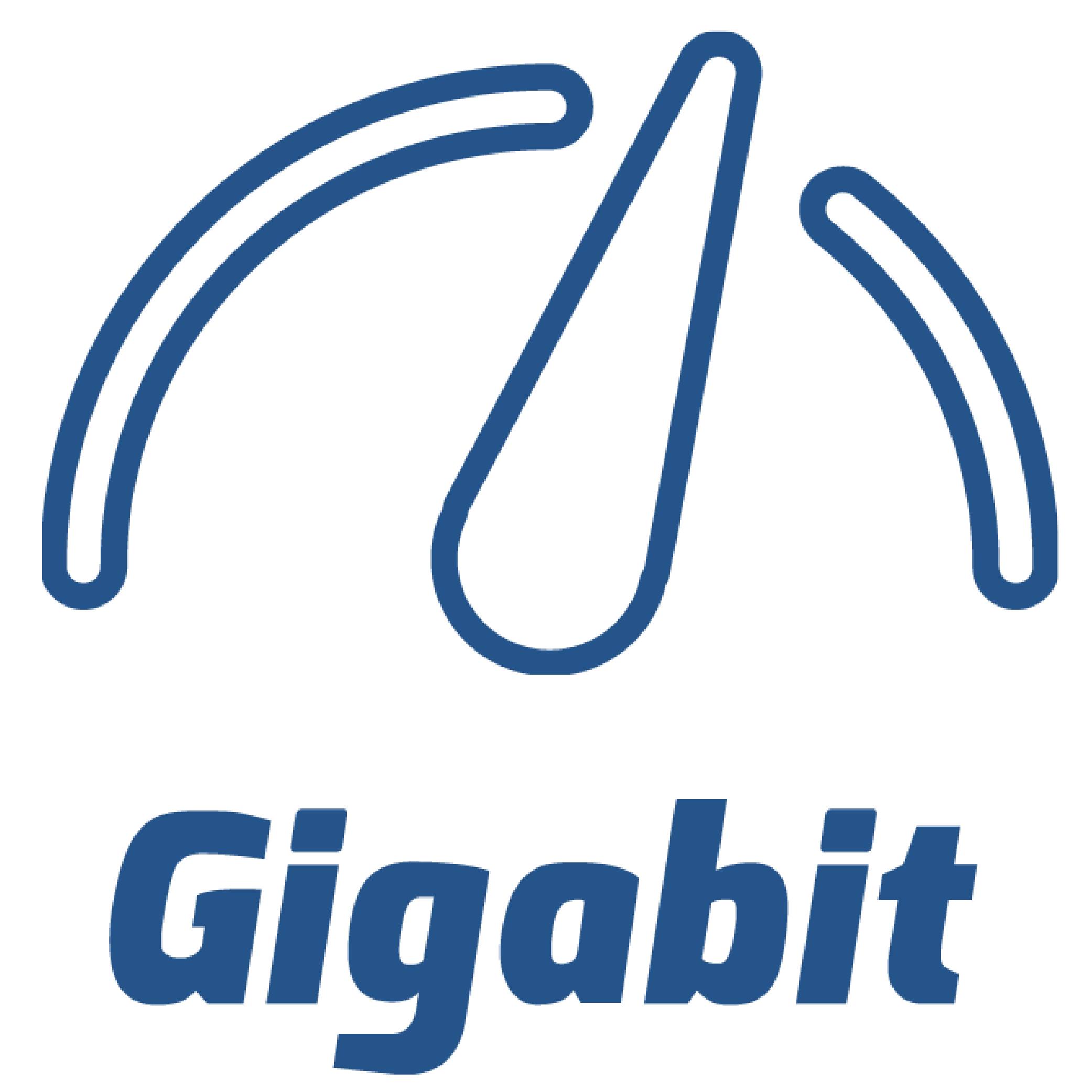 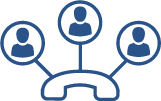 Three Gigabit auto-sensing RJ45 network ports with integrated PoE/PoE+
5-level IVR and multi-language auto-attendant